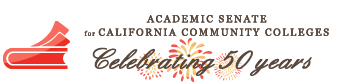 ASCCC Curriculum Regionals
5C Updates

Cheryl Aschenbach, ASCCC Curriculum Chair, 5C Co-Chair
November 2019
Overview – 5C Updates
PCAH 7
AB705 ESL Title 5 Changes
CB21 Coding
CB25 & 26 Coding
Policies for IB and CLEP
Q&A
PCAH 7
PCAH 7: Revision and Approval Process
Editing team assembled by 5C co-chairs and led by 2018-2019 ASCCC Curriculum Chair
Faculty members (ASCCC)
Noncredit (ACCE)
Chief Instructional Officers (CCCCIO)
Chancellor’s Office staff
Initial edits May-June 2019 by full team
Further edits July-August 2019 (following approval of revised Title 5 language for noncredit streamlining)
Final editing Sept 2019 and submission to Chancellor’s Office
Consultation Council October 17, 2019
Board of Governors November 18-19, 2019 *tentative
PCAH 7: Organization
Part I: Overview of Curriculum
Overview of Program and Course Approval
Credit
Noncredit
Introduction to Program and Course Approval
History and Legal Authority for Curriculum
Development Criteria
Open Courses
Curriculum Regulations
PCAH 7: Organization
Part II: Credit Curriculum
Introduction to Credit Course Criteria and Standards
Credit Course Standards
Overview of Credit Programs
Associate Degrees for Transfer
Career Technical Education Degrees
Local Associate Degrees
Certificates of Achievement
Collaborative Programs
Labor Market Information and Analysis
PCAH 7: Organization
Part III: Noncredit Curriculum
Introduction to Noncredit Program and Course Approval
Noncredit Course Criteria and Standards
Noncredit Course Standards
Noncredit Program Criteria and Standards
PCAH 7: Key Changes
Curriculum Streamlining Approval Processes
Clarify definition of “Approval” 
Guidelines for all local approvals added since July 2016
Certificate of Achievement unit threshold changes
Graduation requirements regarding English, mathematics, and reading competencies (post-AB705 placement changes)
New MIS Data elements
Accessible Document
PCAH 7: Key Changes
Clarify definition of “Approval”
All courses and programs that have been approved by the district governing board and have received a control number, whether through Chancellor’s Office review or through automated approval via the Annual Course and Program Certification, are then Chaptered by the Chancellor’s Office. 
This is considered to be approval by the Chancellor. A course or program is considered chaptered by the Chancellor's Office when it appears with a valid control number in the Chancellor’s Office curriculum inventory system.
PCAH 7: Key Changes
Guidelines for all local approvals added since July 2017
Courses
  Credit - all credit courses
  Noncredit - all noncredit courses
 Programs
 Credit
Modified credit programs (excluding ADTs)
New credit programs with a Program Goal of “Local”
Credit CTE C-ID aligned programs (Sample of a model curriculum templates, LMI, regional consortium recommendations still must be contain in submission) with the exception of new CTE credit programs that are not C-ID aligned and Apprenticeship
Noncredit
All noncredit programs with the exception of CDCP Short-Term Vocational (Education Code §84760.5 (a)(3) requires approval of short-term vocational programs by the Chancellor’s Office and thus is excluded from local and automatic approval)
PCAH 7: Key Changes
Certificate of Achievement Unit Value Changes 
>16 semester/24 quarter units MUST be submitted (previously 18)
> 8 semester/12 quarter units MAY be submitted (previously 12)
Effective Fall 2018
PCAH 7: Key Changes
Graduation Requirement Clarification (consistent with Title 5 changes)
All students awarded a degree must demonstrate competence in writing by obtaining a satisfactory grade in an English course at the level Freshman Composition or by demonstrating competency that is comparable to satisfactory completion of the specified English course, determined locally. Satisfactory completion of an English course at the level of Freshman Composition or higher satisfies both this competency requirement and the English Composition GE coursework requirement.
Competence in mathematics must be demonstrated by obtaining a satisfactory grade in a mathematics course at or above the level of the course typically known as Intermediate Algebra (either Intermediate Algebra or another mathematics course at the same level, with the same rigor and with Elementary Algebra as a prerequisite, approved locally) or by demonstrating competency that is comparable to satisfactory completion of a mathematics course at or above the level of the course typically known as Intermediate Algebra determined locally. Satisfactory completion of a mathematics course at or above the level of Intermediate Algebra satisfies both this competency requirement and the Communication and Analytical Thinking GE coursework requirement.
PCAH 7: Key Changes
Graduation Requirement Clarification
It should be noted that the competency requirements for written expression and mathematics may also be met by obtaining a satisfactory grade in courses in English and mathematics taught in or on behalf of other departments and disciplines, and which, as determined by the district governing board, require entrance skills at a level equivalent to those necessary for Freshman Composition and Intermediate Algebra respectively. 
Requirements for demonstrating competency in reading shall be locally determined.
PCAH 7: Key Changes
New MIS Codes

CB25 – Identify GE requirement or local competency 
This element indicates whether a course fulfills general education requirements for mathematics/quantitative reasoning or English composition in the context of transfer, degree, and certificate programs. 

CB26 – support course type
This element indicates whether a course is associated with another degree-applicable course for the purpose of providing the support necessary to complete the associated course.
PCAH 7: Submission Guidelines (Technical Manual)
Development intended to follow approval of PCAH
Held once COCI end-of-life discussed and potential for curriculum inventory system RFP first indicated
Challenge: develop a more technical document to supplement PCAH that isn’t technology-specific given uncertainty of future curriculum inventory system technology solution
Team and timelines being developed now for spring completion
AB705 ESL Title 5 Changes
AB705 ESL Title 5 Changes
Title 5 §55522 English and Mathematics Placement revised 2018-2019 
Necessary to implement AB705
Approved by Board of Governors March 2019
Revisions registered and effective August 2019
Title 5 changes for ESL assessment and placement also necessary
New section proposed (§55522.5) modeled after §55522
Initial proposal from AB705 ESL Workgroup
5C initial review in September 2019
CO Legal review and revisions; 5C official first read October 2019
Target: 5C recommendation November 2019
Target: Consultation Council December 2019
Target: BoG 1st read January 2020 & 2nd read/approval March 2020
Target: to be effective Fall 2020 (per AB705)
Course basic coding:CB21, CB25, CB26
CB21 Coding
Prior to identified need to review coding for AB705 implementation, WestEd was already working with K12 adult education and CCC noncredit and credit faculty to consider rubric revisions to improve transition of adult education students to credit pathways
AB 705 Data Recoding Project started in Fall 2018; Math and English CB21 rubric revisions finished in Spring 2019
ESL  workgroup has continued to meet to finish updates to CB21 rubrics for ESL
Larger workgroup convened in Fall 2018 
Mini-committee convened from late February to late July 2019 to dig in deeply to create a draft document & chart for the larger group to vet
Full workgroup reconvened in August to vet the work
CB21 Coding for ESL
This element indicates course level status for English, writing, ESL, reading and mathematics courses. 
The need to revise CB21 was necessary because of AB705 and California Adult Education Program (and the requirement to align assessment practices with CCs)

Previous Groundwork in ESL:
Common Assessment Initiative (CAI) rubrics for ESL were robustly vetted across the state and divide the ESL pathway into eight levels to transfer-level composition (TLC).
The Educational Functioning Levels (EFLs) are national standards, divide the ESL pathway into six levels and are used for WIOA Title II.
In 2018 the EFLs were substantially changed to increase rigor and focus on academic skills leading to English Composition.
Builds upon previous crosswalks of CB21 and the EFLs in 2017-2018
CB21 Coding for ESL
Six levels
The new coding identifies the level at which the student should be upon completion of a course in a pathway. 
The rubrics do not include all of the learning outcomes of every course
You can have multiple courses coded at the same CB21 level depending on outcomes of a course
Your course may not have all the outcomes indicated for a level, or you may have more outcomes than indicated 
You can have a course with outcomes that cross multiple levels; code course according to best match of levels and outcomes
CB21 Coding for ESL
Review process:
Three regionals: Clovis (Sept. 5), Cypress (Sept. 11), Skyline (Sept. 23)
Webinar Sept. 25 
Survey for feedback Sept. 24-Oct. 2
Resolution 9.03 (Fall 2019) calls for adoption of updated rubrics for consideration at ASCCC Fall Plenary

Provide input to your voting delegate in advance of voting at Fall Plenary next Saturday
Pending approval at Plenary, CB21 codes for ESL courses will need to be reviewed and, where necessary, adjusted
CB25 & 26 Coding
The Student Success Metrics for AB 705 and SCFF: all (no unit minimum) transfer-level courses with TOP Codes: 
1501.00 (English), 
1520.00 (Reading), and 
1701.00 (Mathematics)
TOP codes are taxonomy of program – but the metric is a course within various programs with other TOP codes 
TOP codes not being counted such as: 
Quantitative Reasoning – 0401.00 (Biostats), 0502.00 (accounting), 0506.00 (Business), 0701.00 (Computer Science), 2001.00 (Psychology), 2204.00 (Economics), 2208.00 (Sociology)
English Composition – 0514.00 (Office Technology), 4930.84 (ESL)
ESL – Writing 4930.84, 4930.87 Integrated
Success for students meeting local mathematics competency requirements or transfer level quantitative reasoning courses in other disciplines/TOP codes is not being counted.
Success for students meeting written composition competency requirements using advanced ESL courses or courses in other disciplines/TOP codes is not being counted
CB 25 & 26
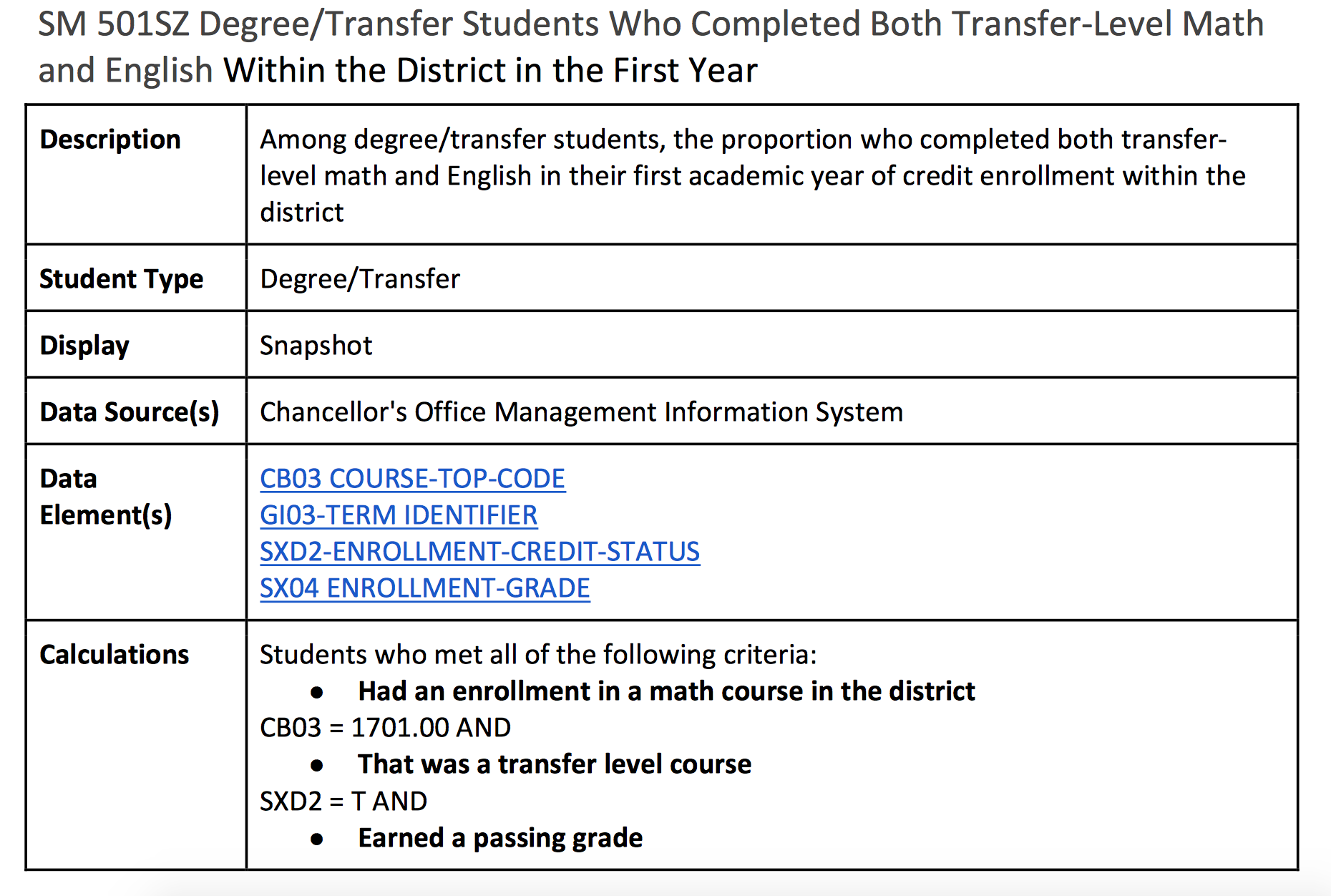 CB25 & CB26
CB25 – Identify GE requirement or local competency 
CSU GE A2, A3/IGETC 1A, 1B (English Comp/Critical Thinking)
Articulation agreement to fulfill English composition
Local GE/competency

CB26 – support course type. 
This is a binary code: support course (Y) or not a support course (N)
CB25 Course General Education Status
This element indicates whether a course fulfills general education requirements for mathematics/quantitative reasoning or English composition in the context of transfer, degree, and certificate programs. 

Course should be coded “A” if the following applies:
Course meets any of the following: 
CSU General Education Breadth Area A2: Written Communication 
CSU General Education Breadth Area A3: Critical Thinking 
UC IGETC Area 1A: English Composition 
UC IGETC Area 1B: Critical Thinking-English Composition 
OR 
Course has a general education certification or articulation agreement that ensures the course fulfills English composition requirements at an accredited four-year institution 
OR 
Course fulfills local general education requirements for English Composition as outlined in Title 5 Section 55063
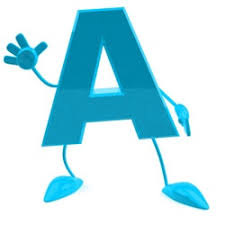 CB25 Course General Education Status
Course should be coded “B” if the following applies:
Course meets any of the following: 
CSU General Education Breadth Area B4: Mathematics/Quantitative Reasoning 
UC IGETC Area 2: Mathematical Concepts and Quantitative Reasoning 
OR 
Course has a general education certification or articulation agreement that ensures the course fulfills mathematics or quantitative reasoning requirements at an accredited four-year institution
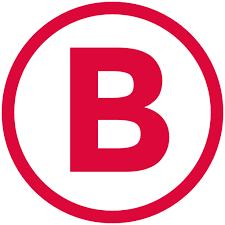 CB25 Course General Education Status
Course should be coded “C” if the following applies:
Course is not transferrable to fulfill general education mathematics or quantitative reasoning at a four-year institution, but fulfills local general education requirements for Analytical Thinking or Mathematics Competency as outlined in Title 5 section 55063 



 Course should be coded “Y” if none of the other codes are applicable (default coding)
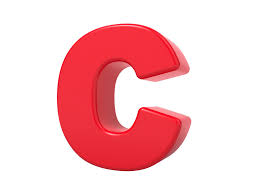 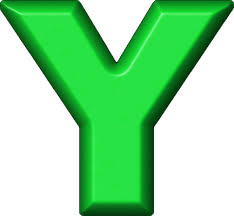 CB26 Course Support Status
This element indicates whether a course is associated with another degree-applicable course for the purpose of providing the support necessary to complete the associated course. 

Course should be coded “S” if the course is a support course

OR

Course should be coded “N” if the course is NOT a support course (default coding)
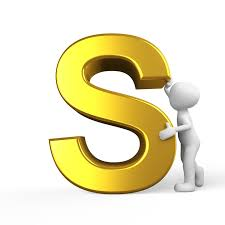 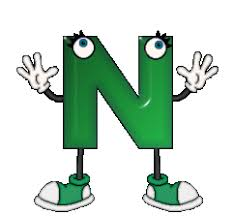 IB and CLEP
Policies for IB and CLEP
AB 1985 (Williams, 2016) resulted in development of a system-wide model policy and colleges were mandated to adopt a local policy granting course credit to any student earning a score of three or higher on the AP exam
AB 1512 (Carillo, 2019) proposed similar development of a model policy and local adoption of a policy awarding course credit to any student earning a score of four or higher on the IB exam
Intent is to honor student performance on external exams and reduce duplication of coursework 
Proactively, the Chancellor’s Office engaged with articulation officers and 5C to consider policies for both IB and CLEP
Policies for IB and CLEP
ASCCC Resolution 9.01 (Fall 2019) link proposes four resolved actions for consideration by Plenary delegates 
Local senates and curriculum committees conduct regular reviews of practices around awarding of credit for IB and CLEP
ASCCC work with CCCCO to develop a model policy to establish a consistent standard for awarding of course credit for specific levels of performance on IB exams
ASCCC work with CCCCO to develop a model policy to establish a consistent standard for awarding of course credit for specific levels of credit on CLEP exams
Local senates and curriculum committees regularly review local policies and practices for awarding of credit for external exams like AP, IB, and CLEP since exam content and structure changes
Policies for IB and CLEP
What to do next:
Consider local practices for awarding of credit for IB and CLEP
Review resolved statements within Resolution 9.01 
Advise delegates of local positions re: each resolved statement

What 5C will do next
5C will work with Chancellor’s Office to address actions approved within Resolution 9.01
Did you know?
Upcoming 5C Efforts
Guidance language and catalog template language for UCTP pilot degrees (CHEM, PHYS)
Guidance for mathematics CSU B4 and Title 5 competency requirements
Curriculum submission processes for competency based instruction
“Unofficial” Curriculum Listserv
Listserv intended as a means for community college curriculum people to collaborate, share resources and support one another
The listserv has moved - no longer hosted on yahoo
Current users received invitations to new group / instructions how to migrate

New web address
Visit the group, start reading messages and posting https://groups.io/g/CCCCurriculumChairs
Request to join: CCCCurriculumChairs+subscribe@groups.io

Thank you to Sarah Harris, Curriculum & Outcomes Assessment Coordinator @ College of the Sequoias
Additional Questions?
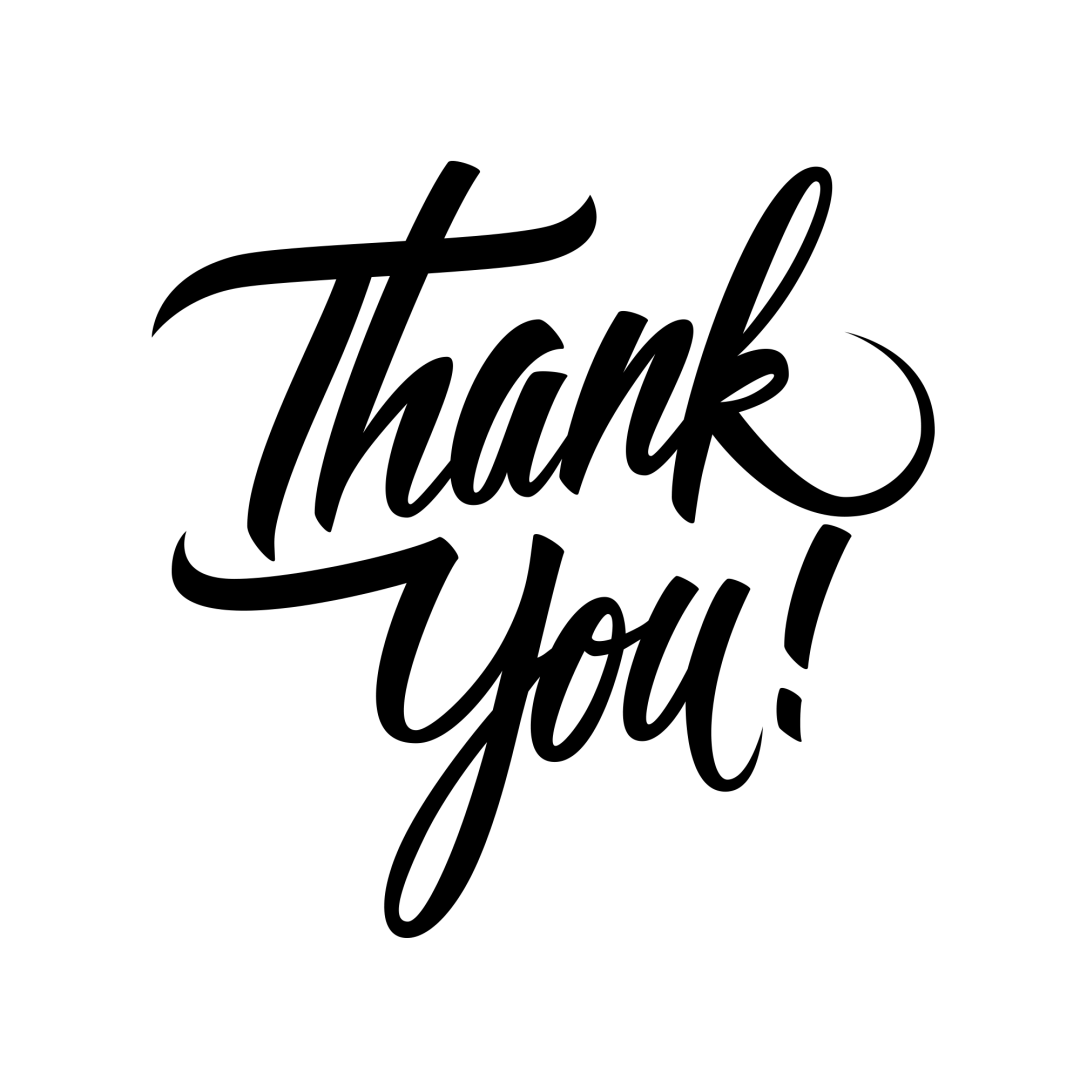 info@asccc.org
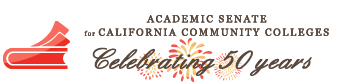